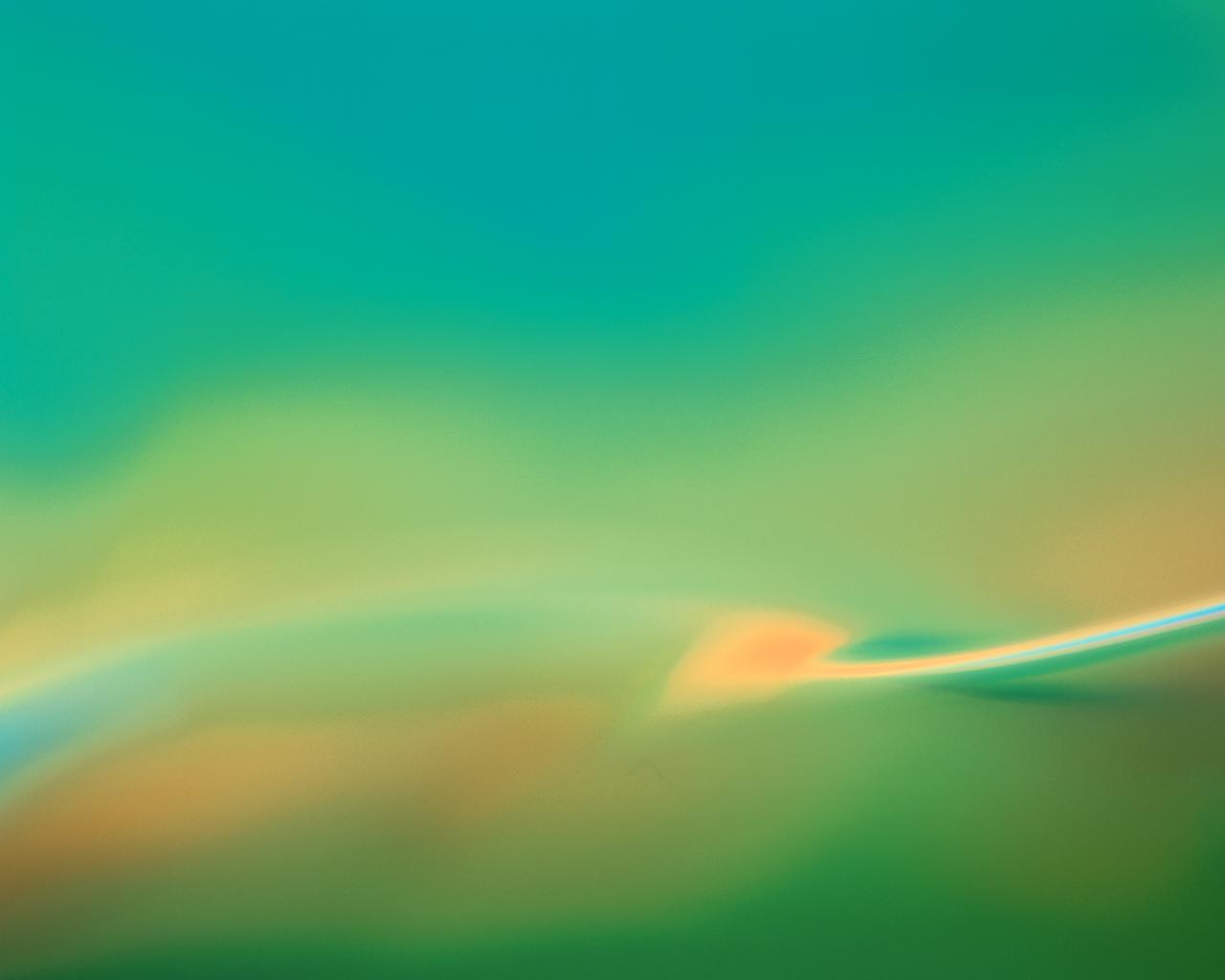 900 дней блокады…
125 грамм «хлеба»…
640 тысяч умерших от голода…
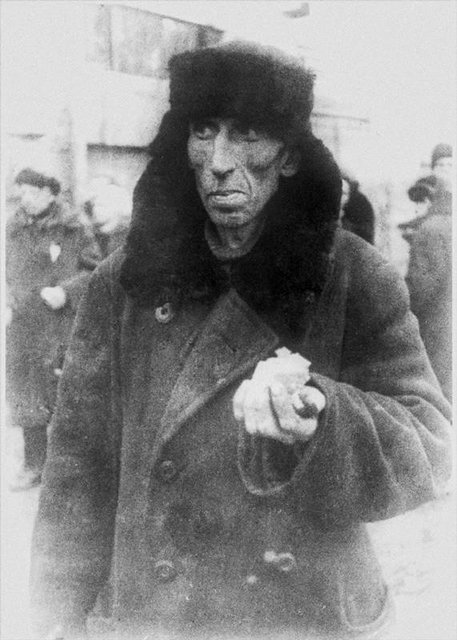 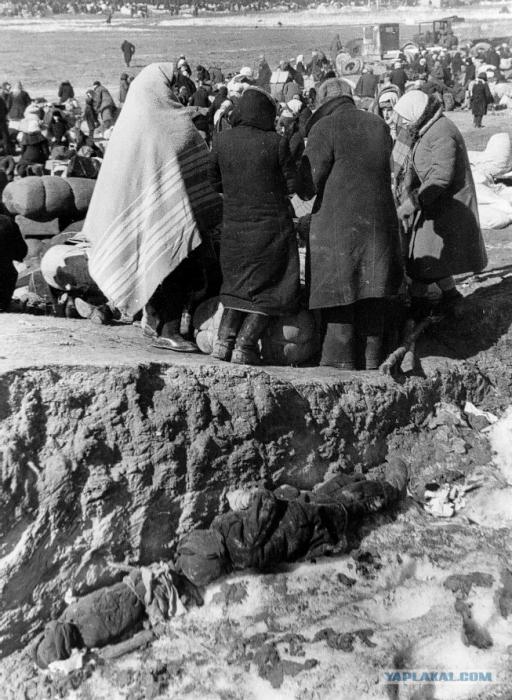 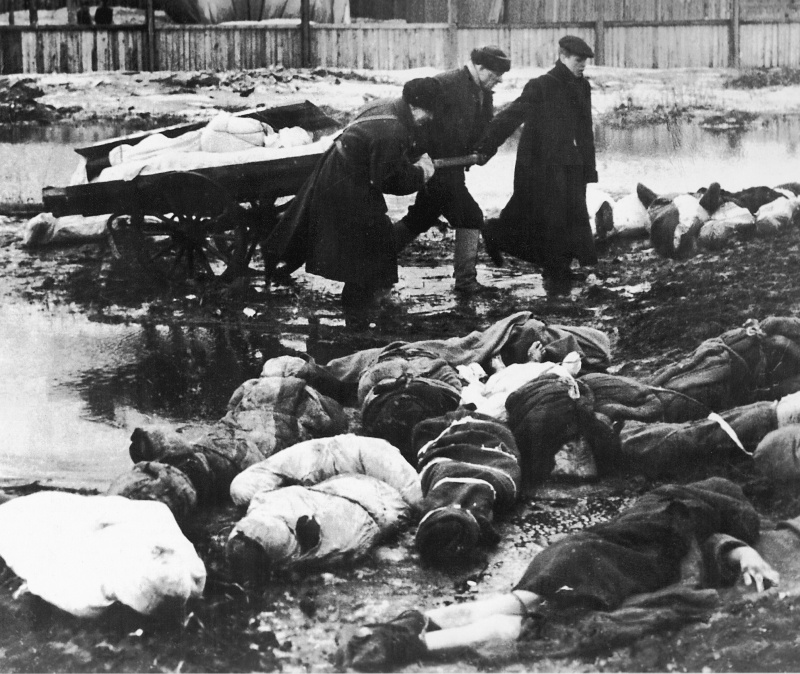 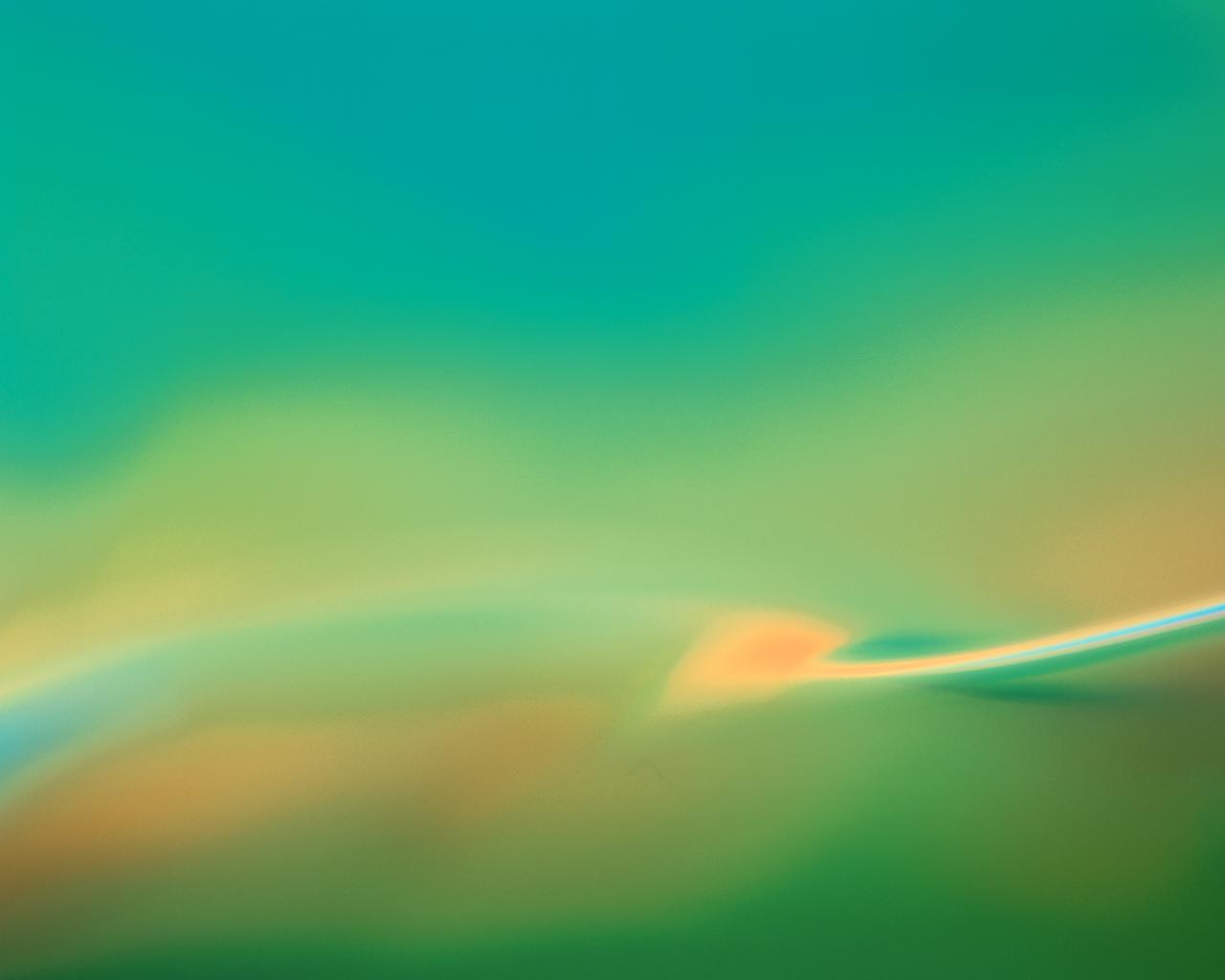 На все времена
Героический подвиг народа  
Останется жить
В наших сердцах
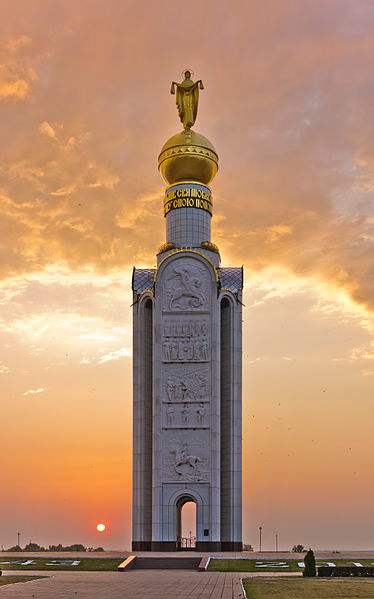 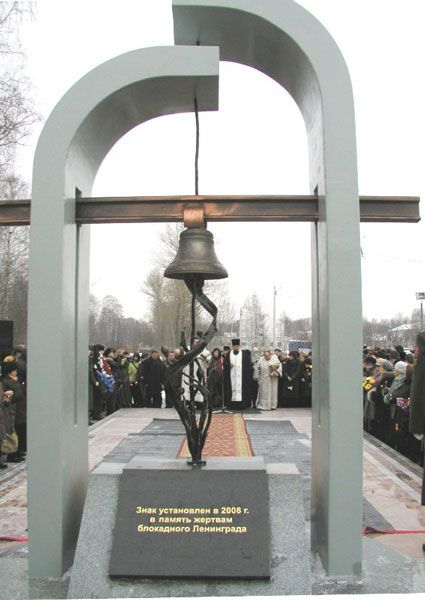 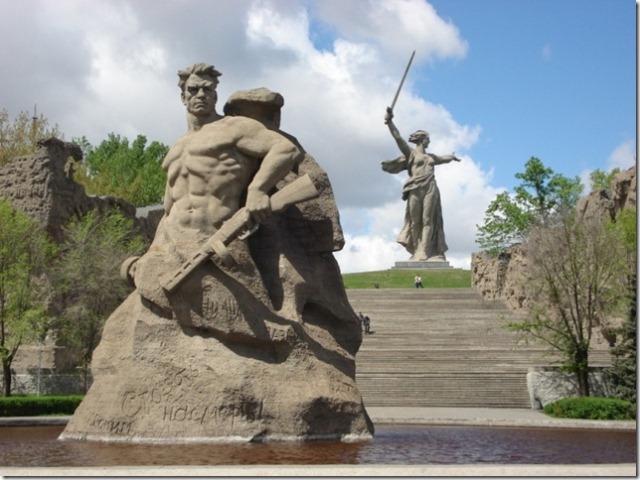 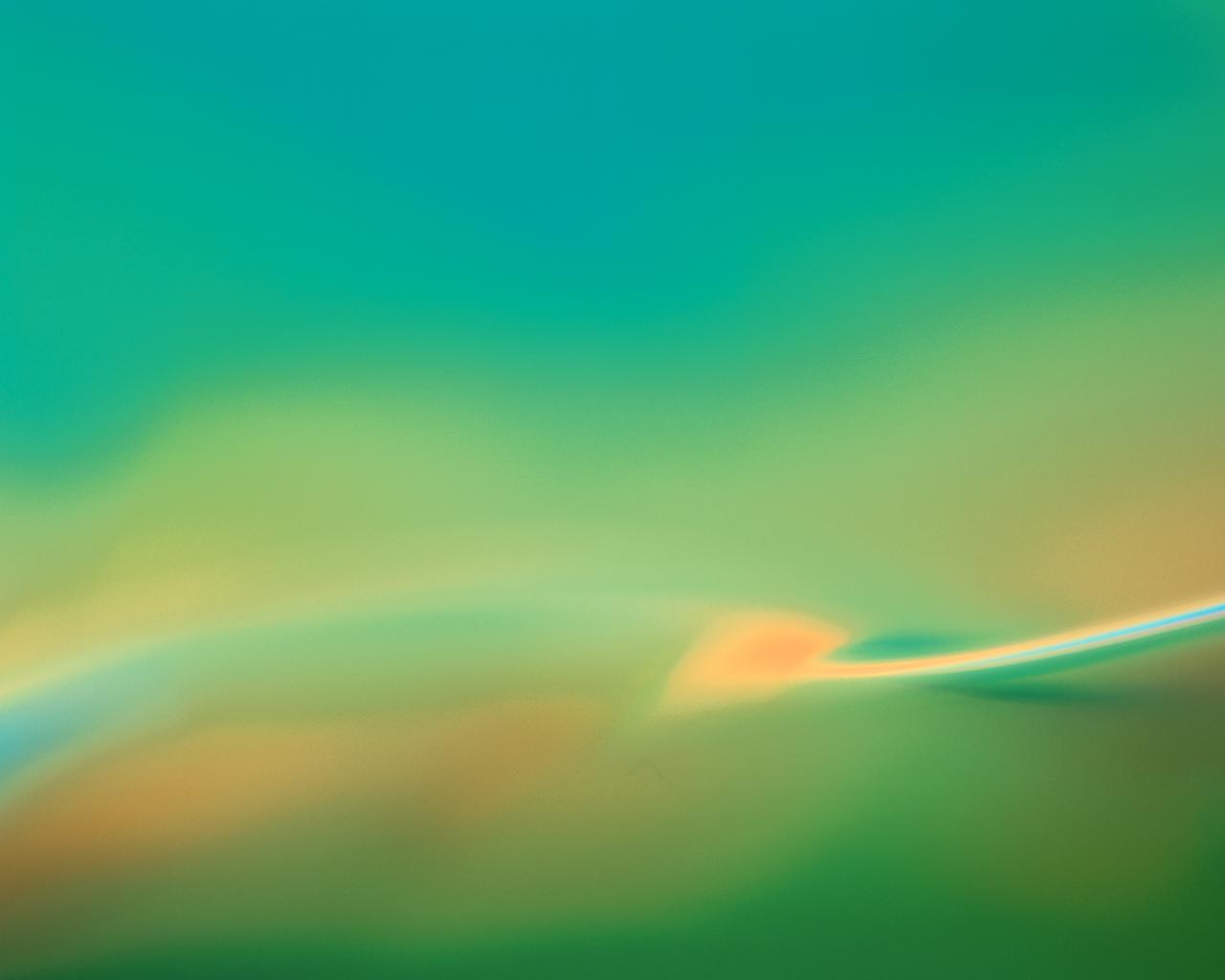 Марчинина Августа Францевна
Сычева Евдокия Ивановна
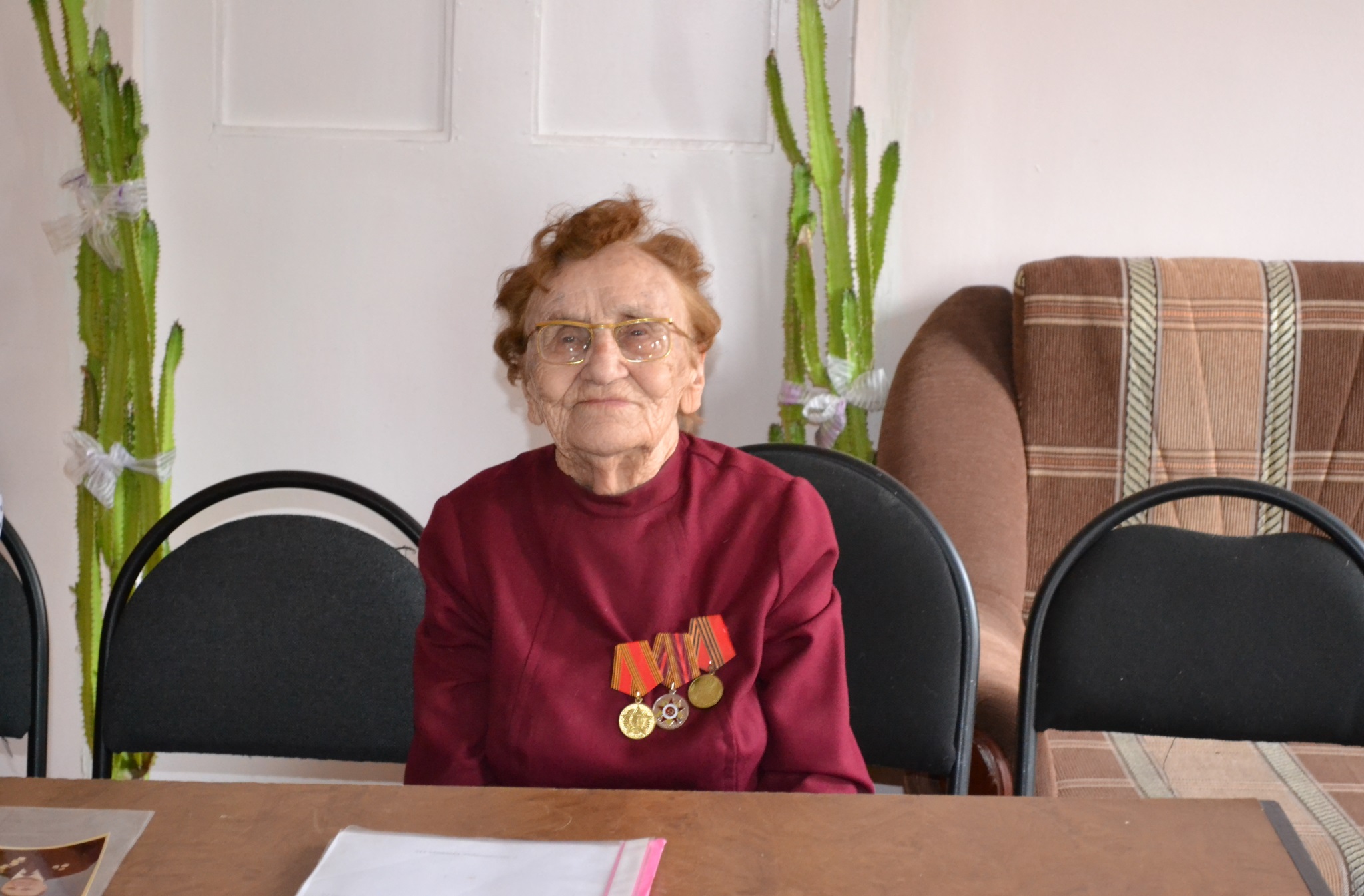 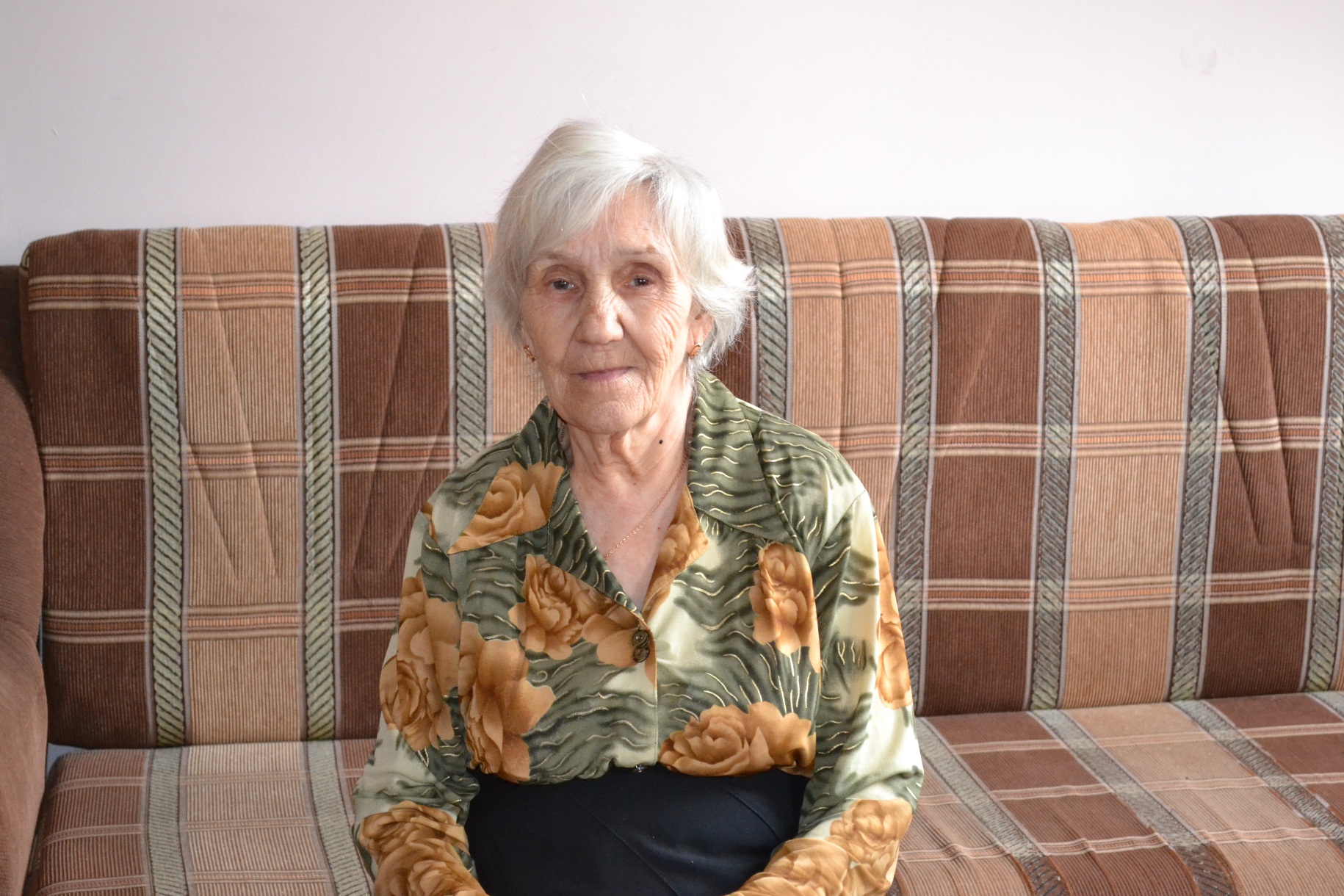 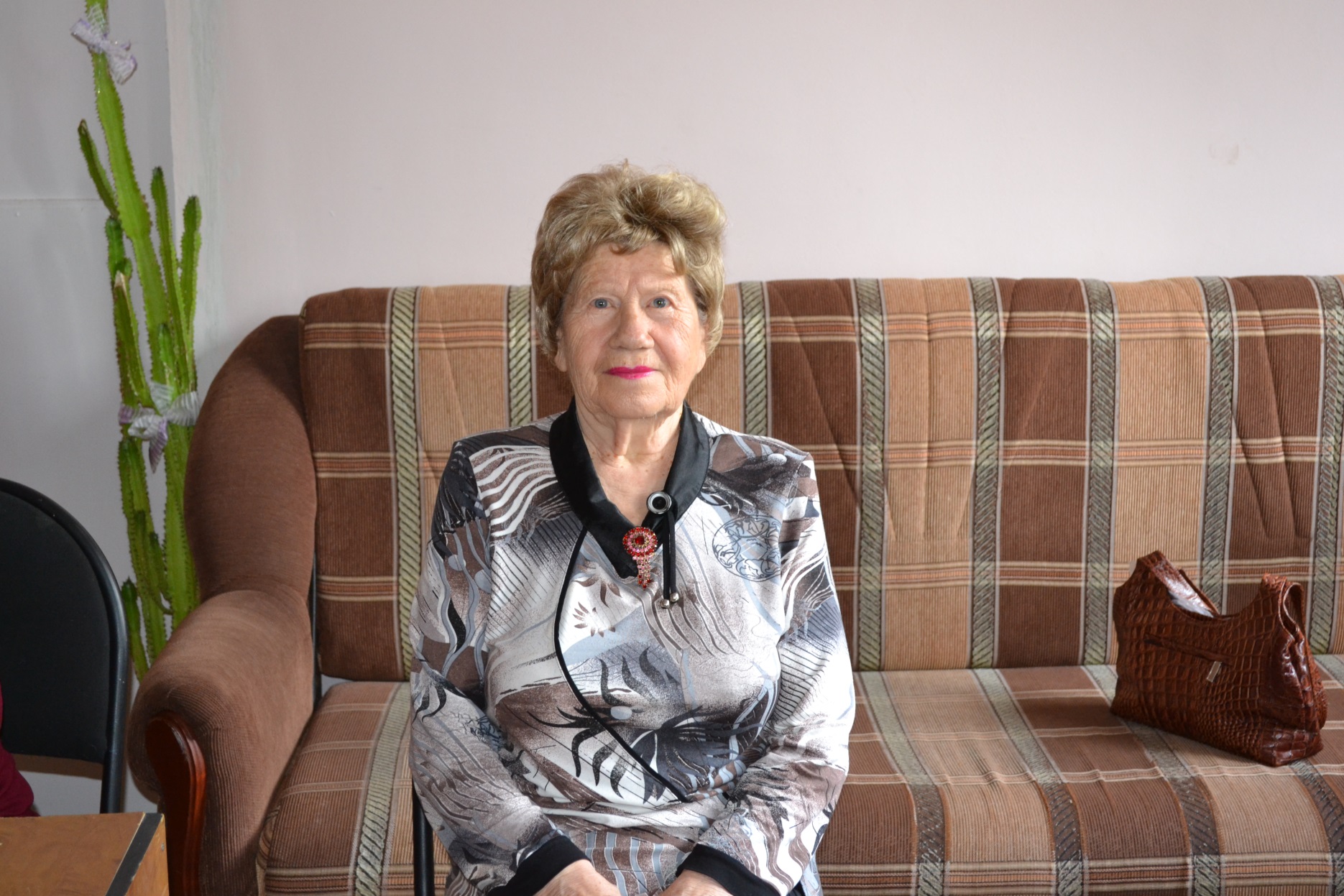 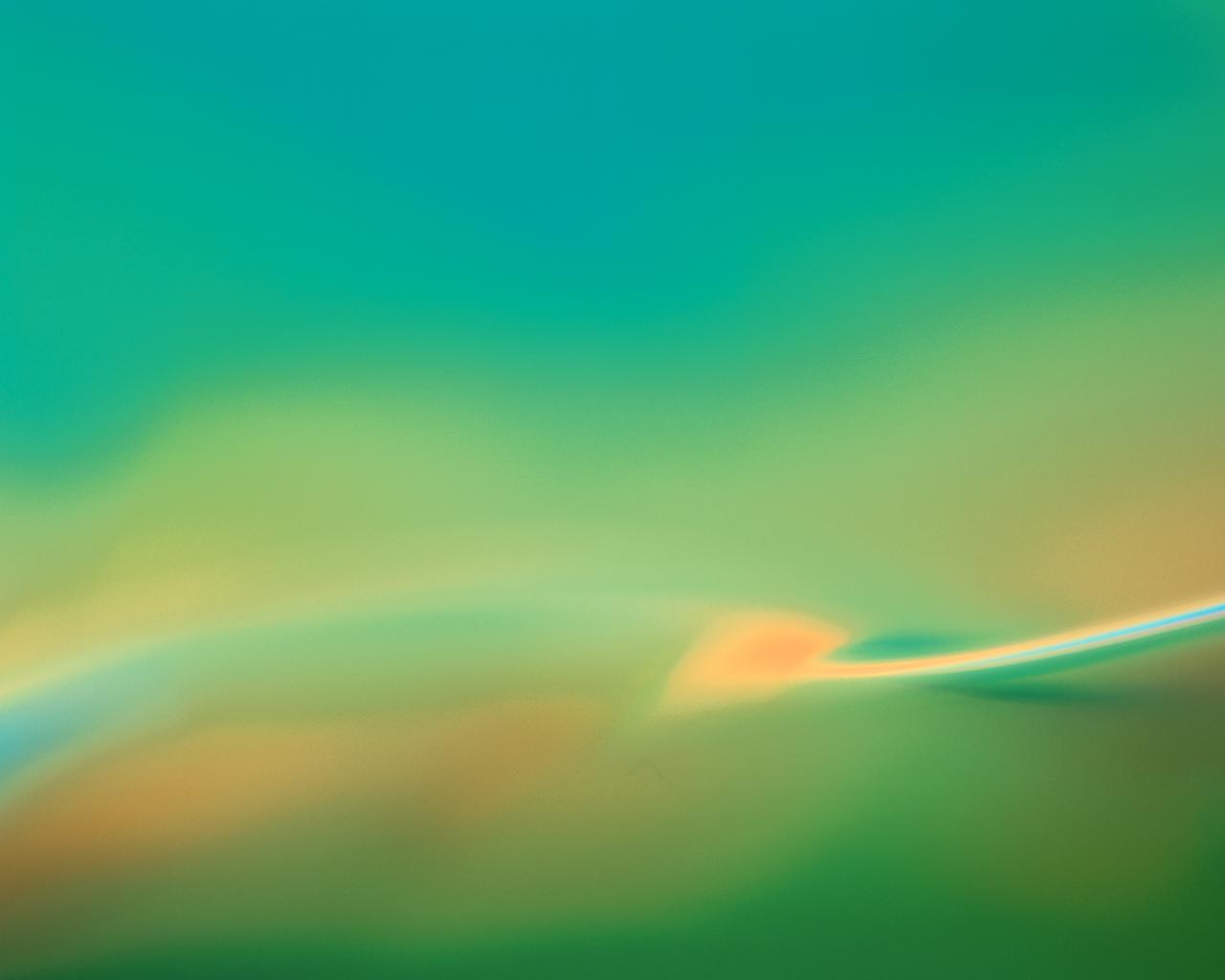 «Эх , путь дорожка фронтовая»
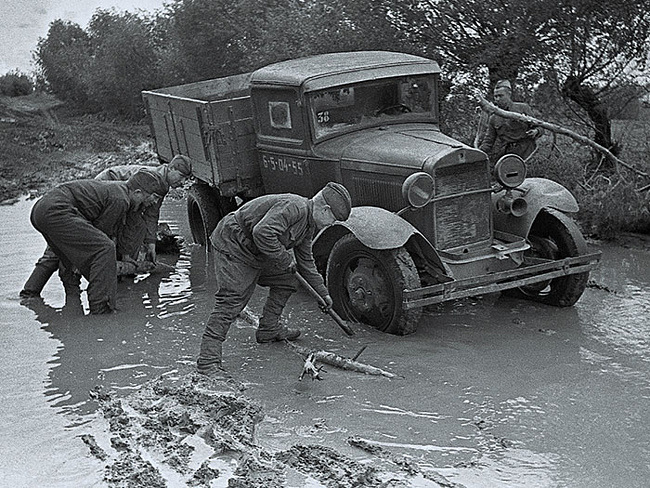 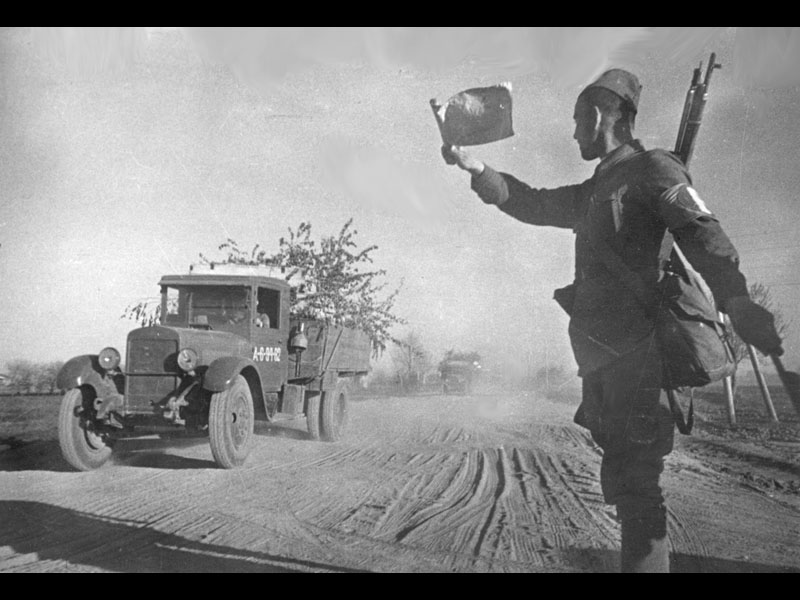 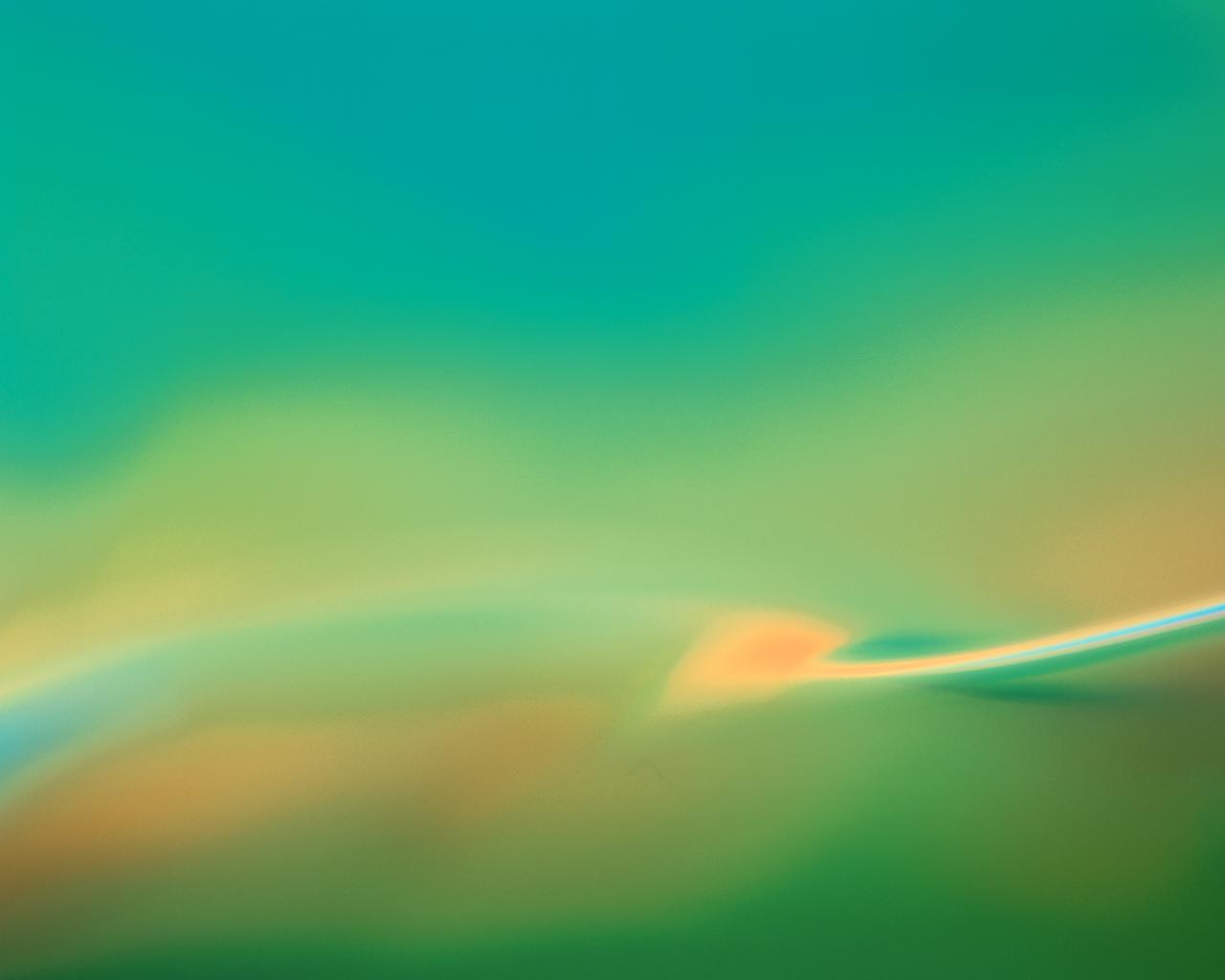 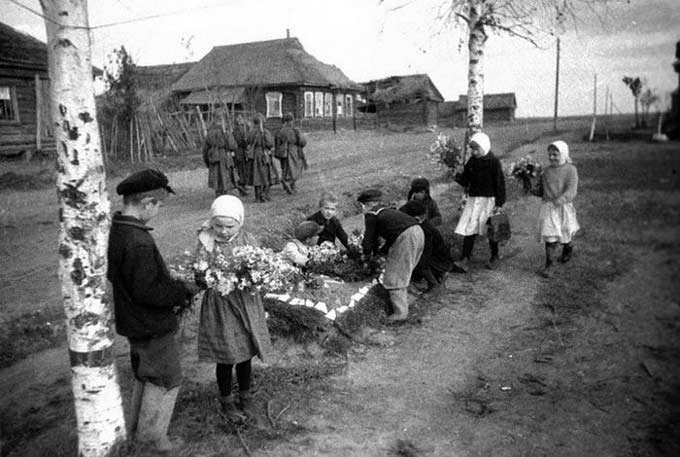 « Много работали, 
потому не голодали»
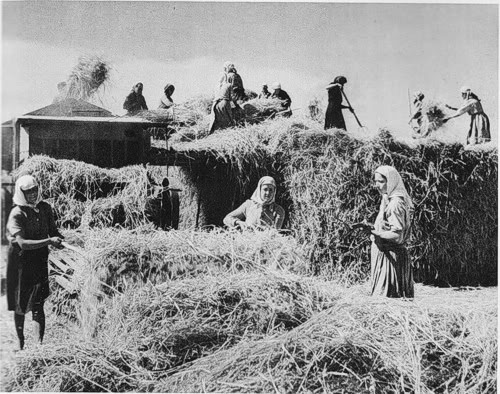 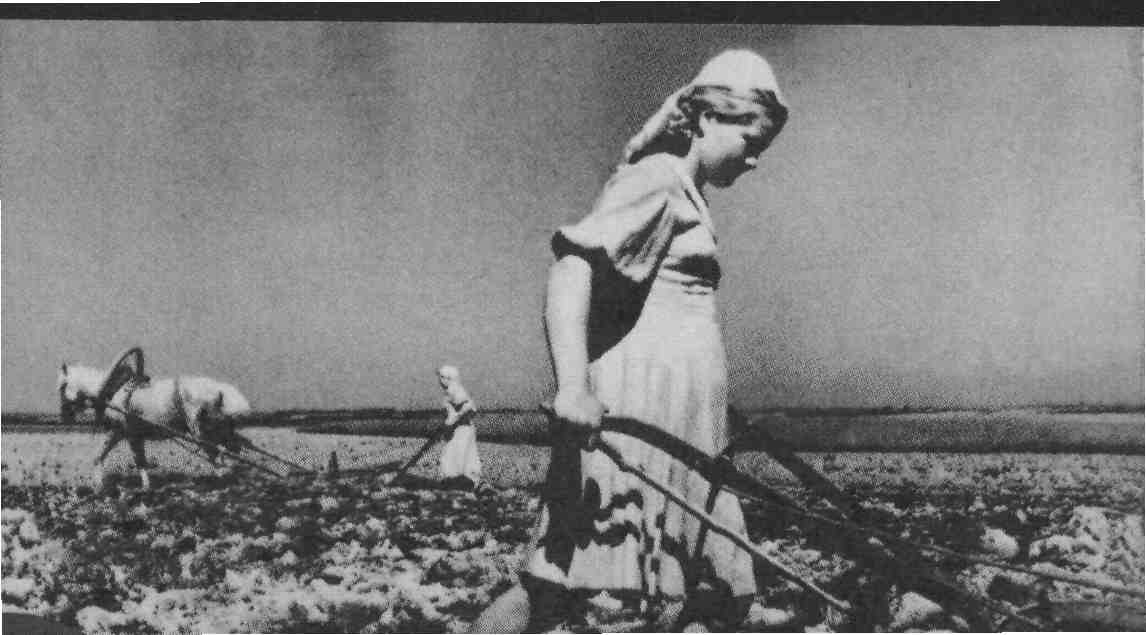 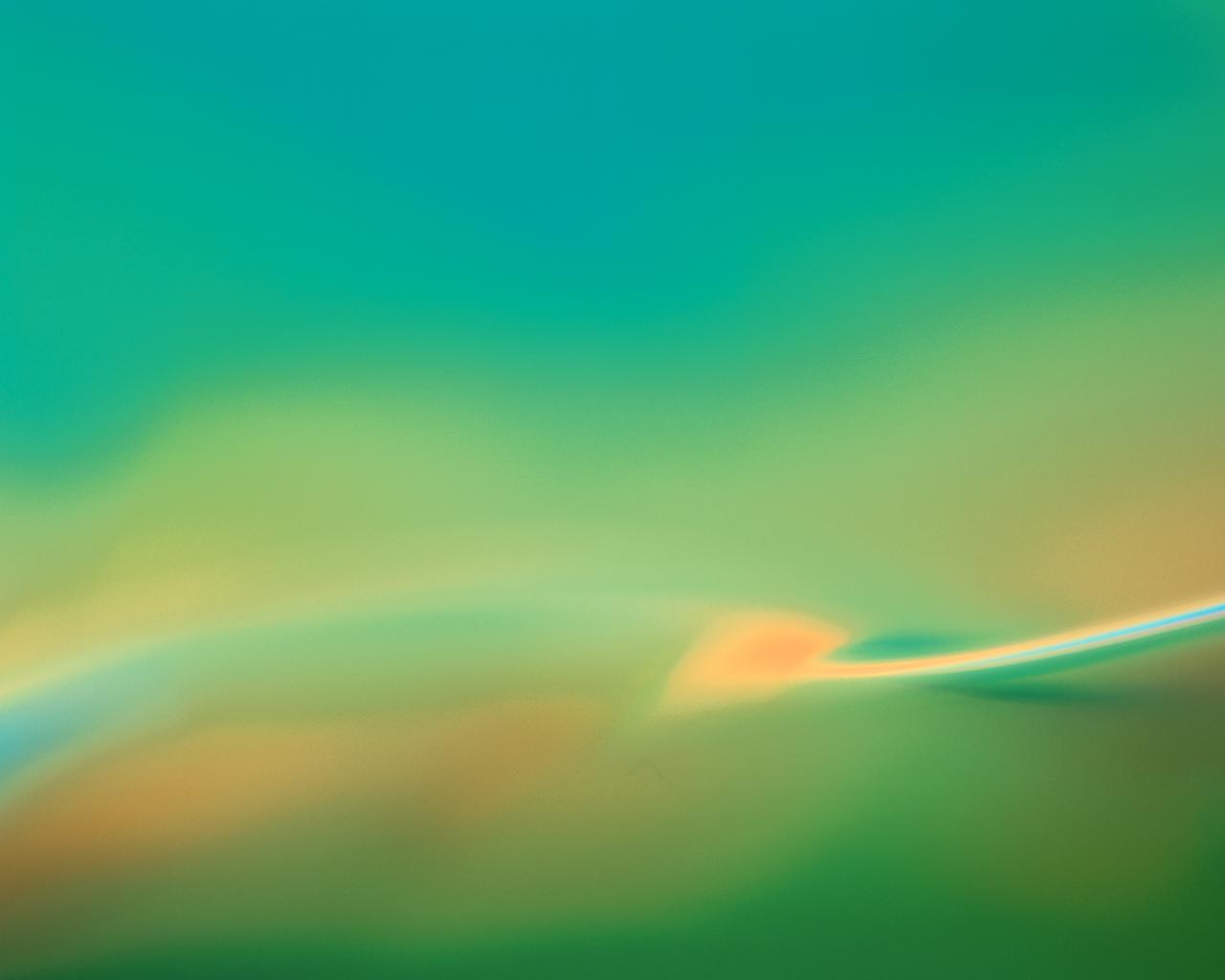 Ах эти тучи в голубом….
Где мы с тобой танцуем вальс
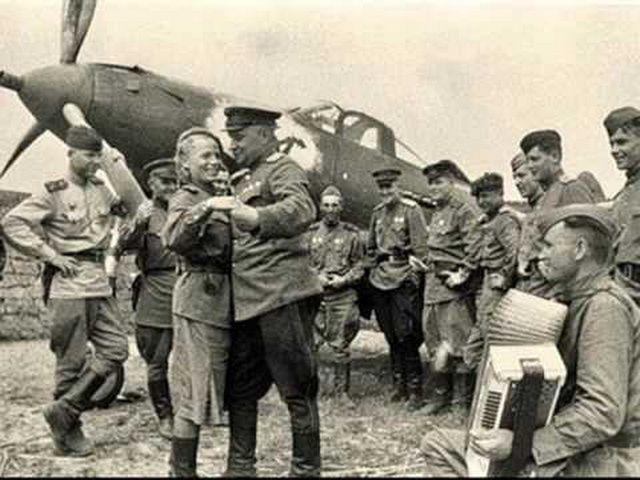 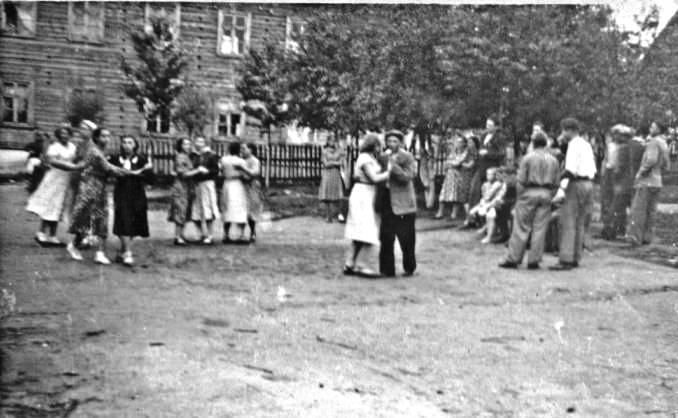 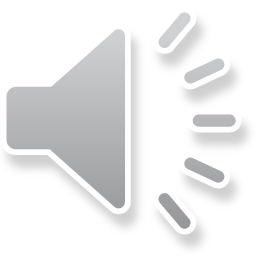 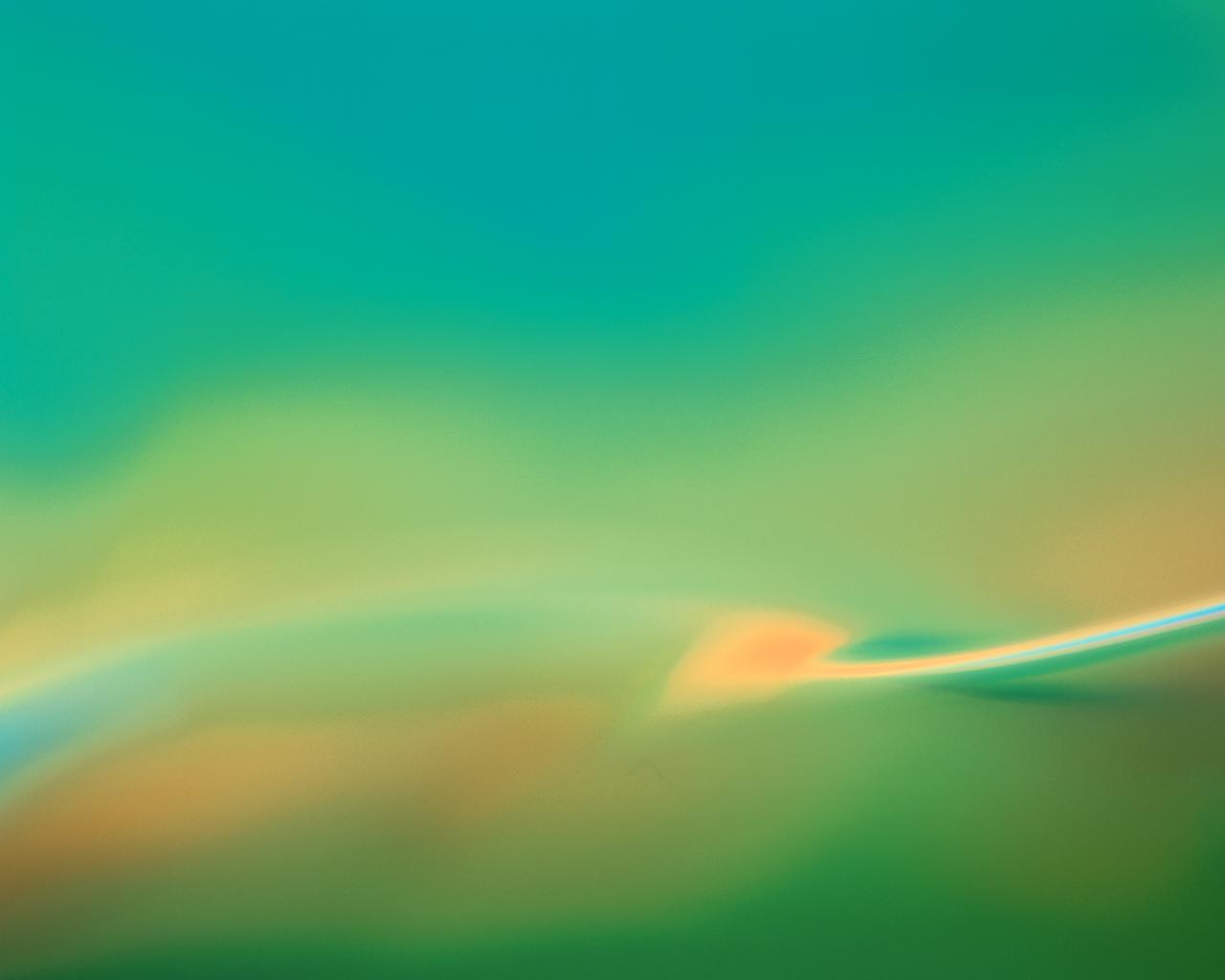 Долгожданная Победа!!!
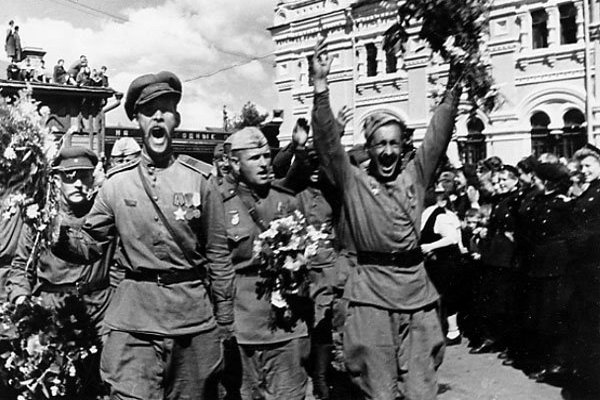 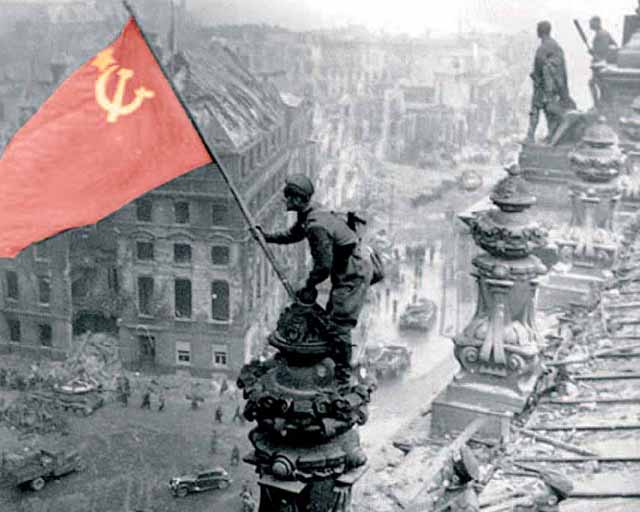 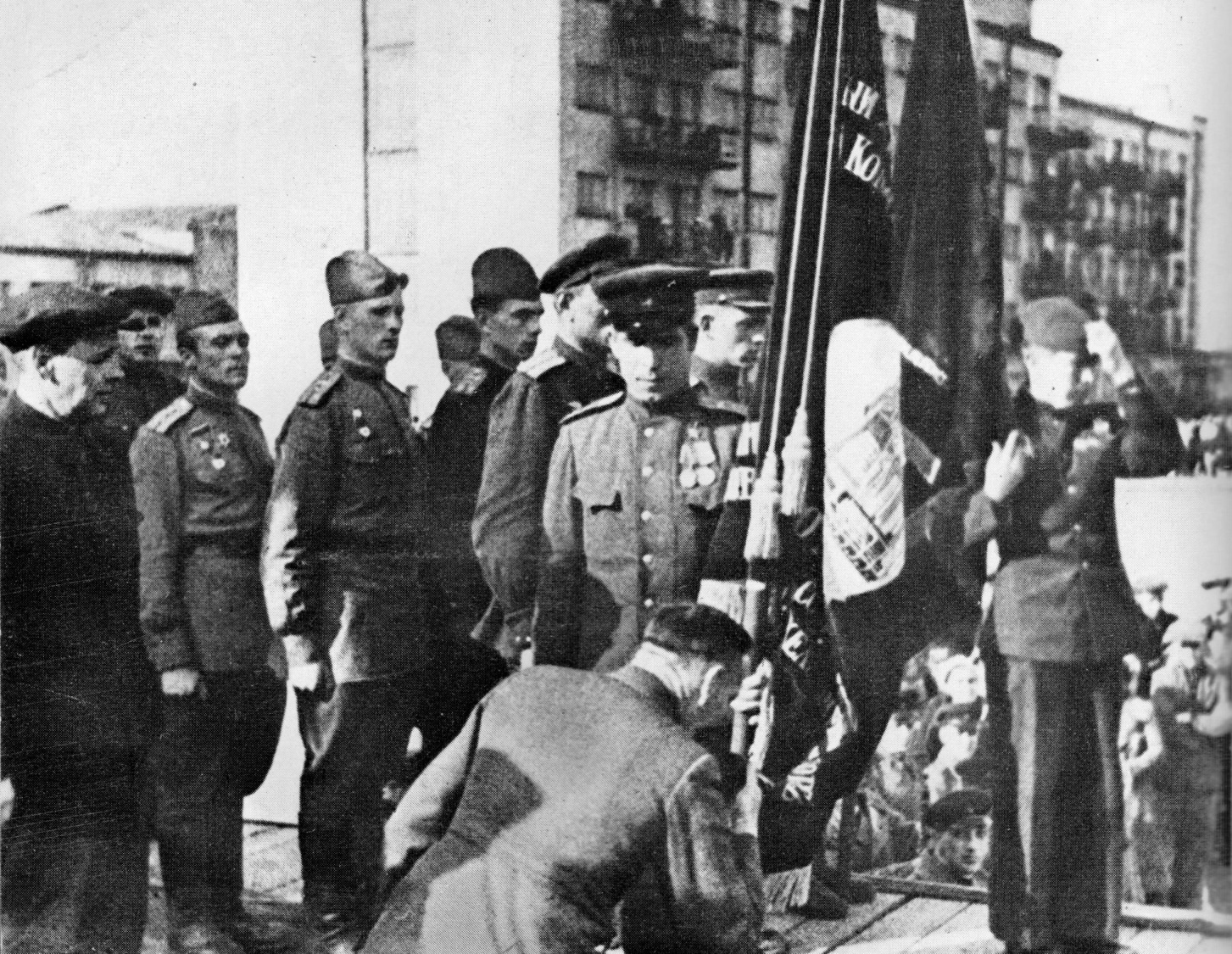 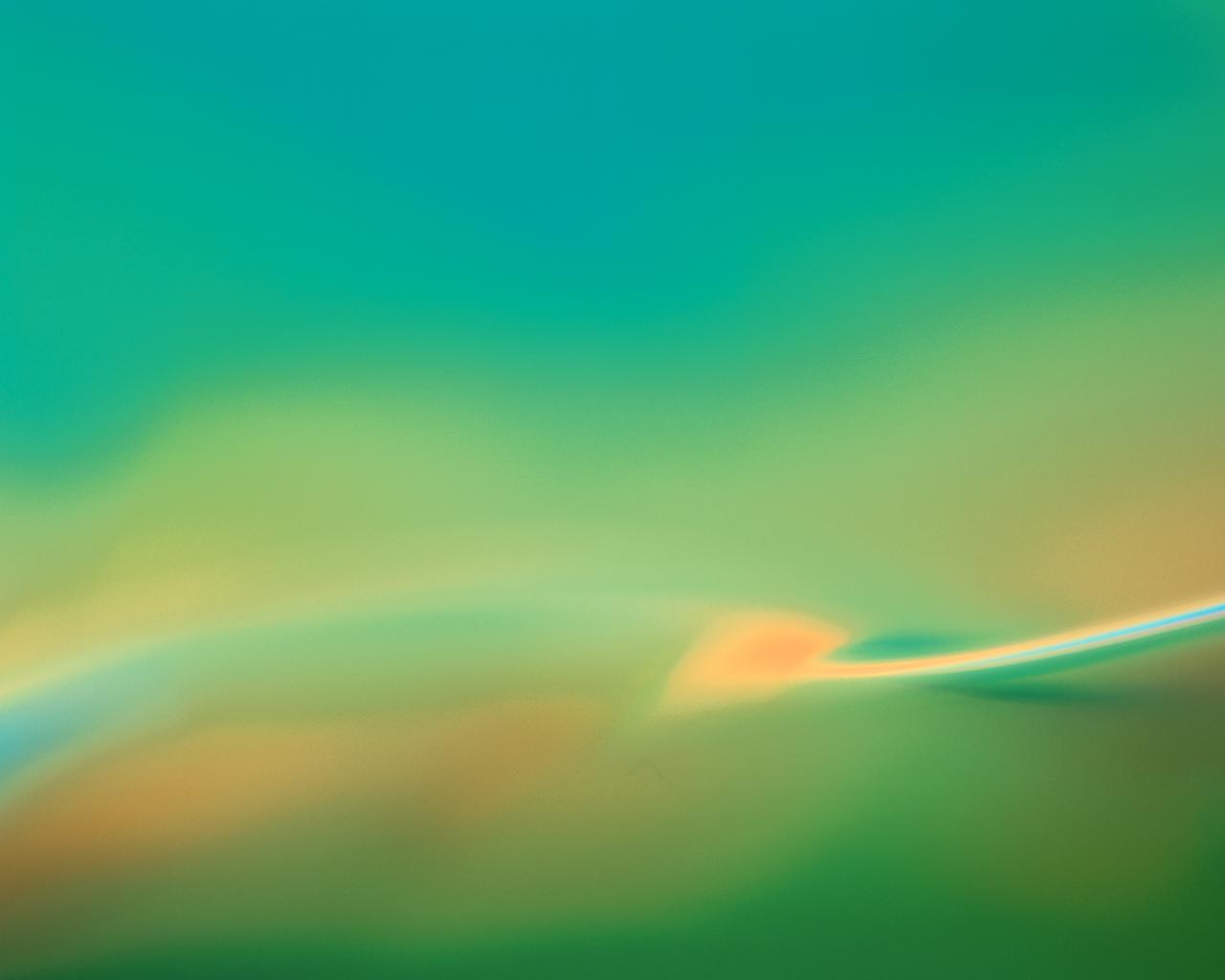 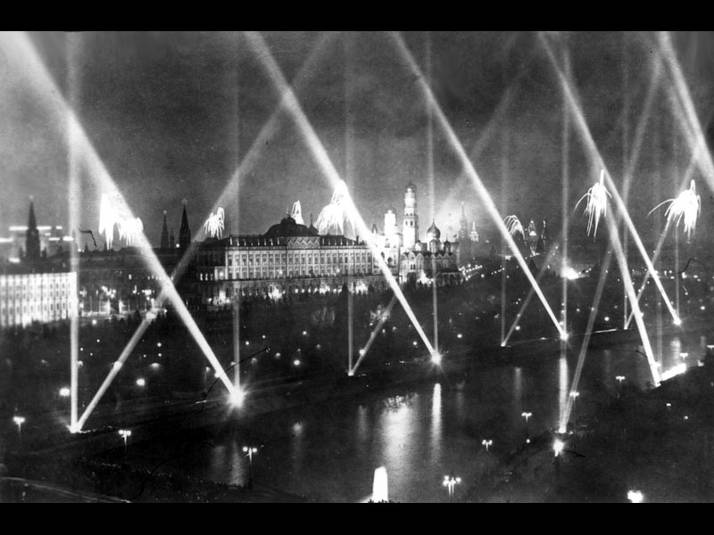 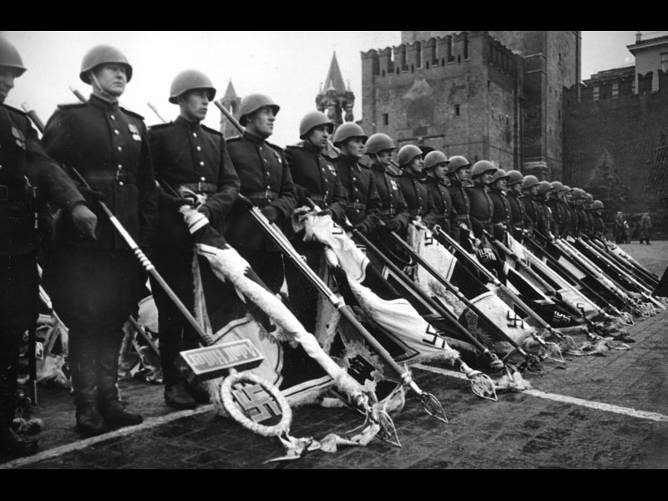 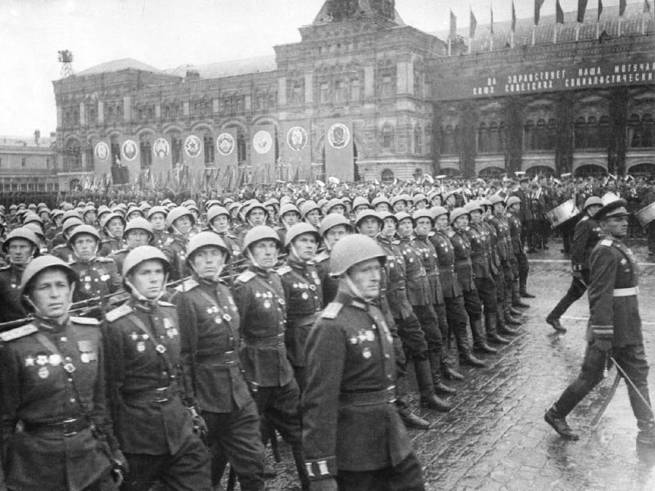 Слава нашим генералам,Слава нашим адмираламИ солдатам рядовым -Пешим, плавающим, конным,Утомлённым, закалённым!Слава павшим и живым -От души спасибо им!
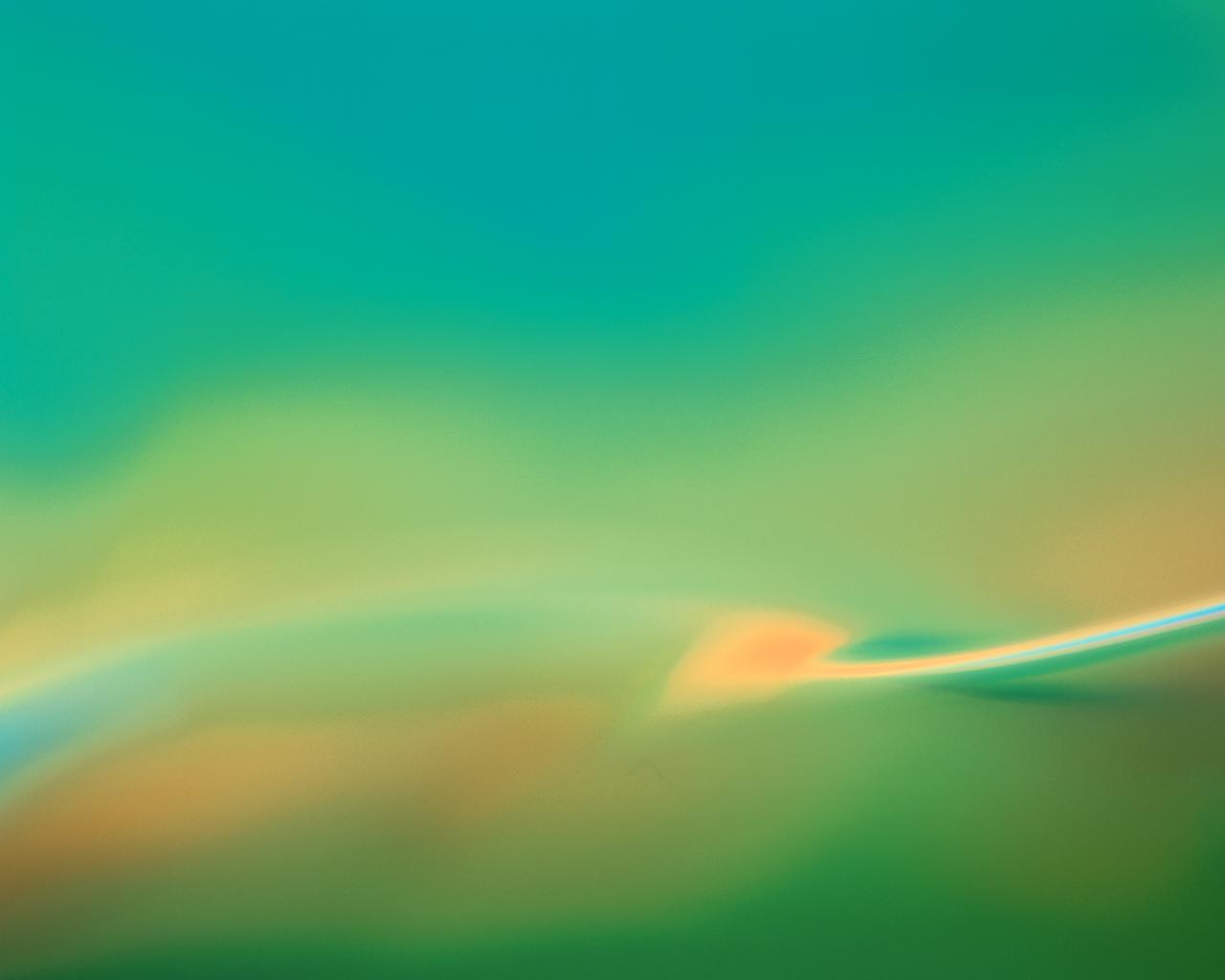 Спасибо вам за мирные закаты…
За наш спокойный не тревожный сон…
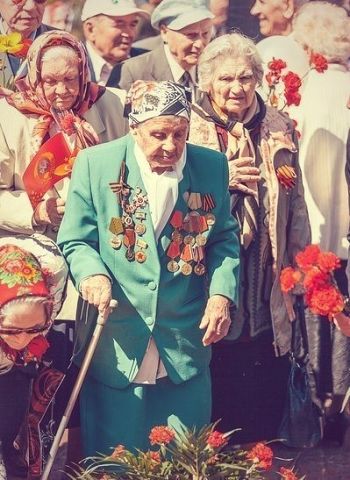 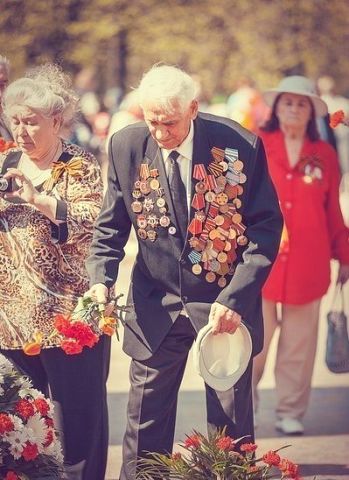 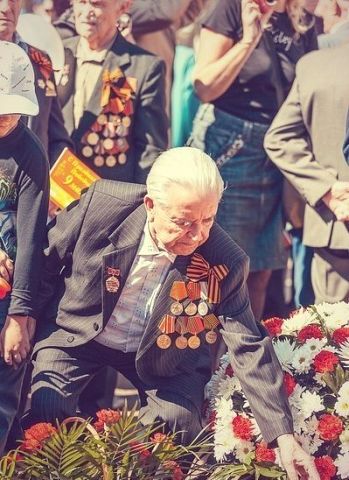 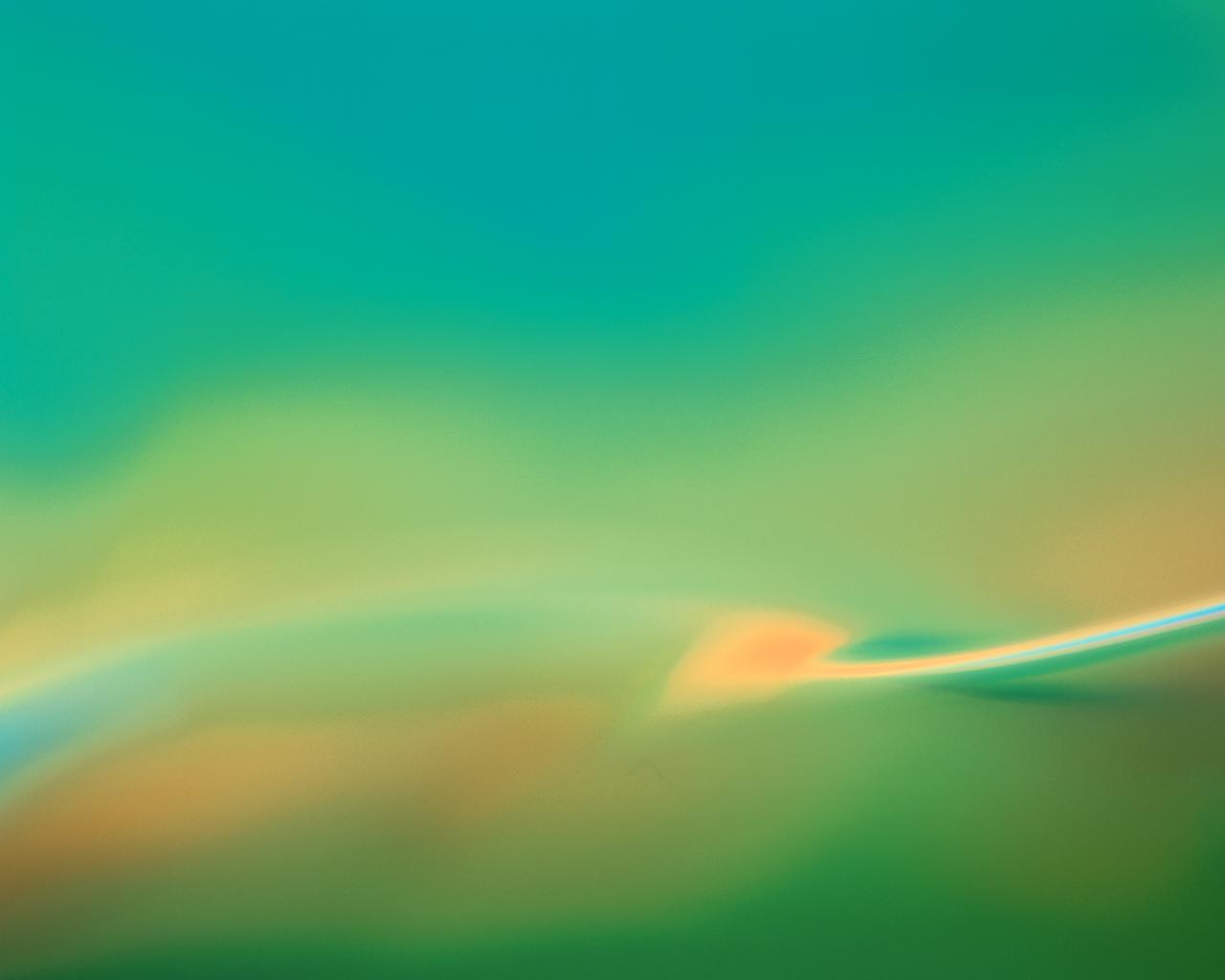 За радость жизни …
Ветераны – низкий вам поклон!
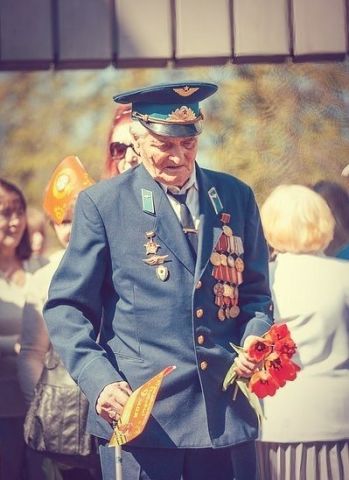 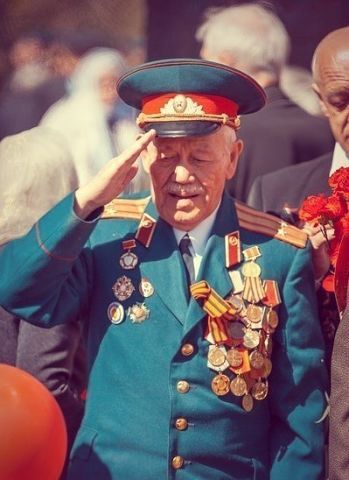 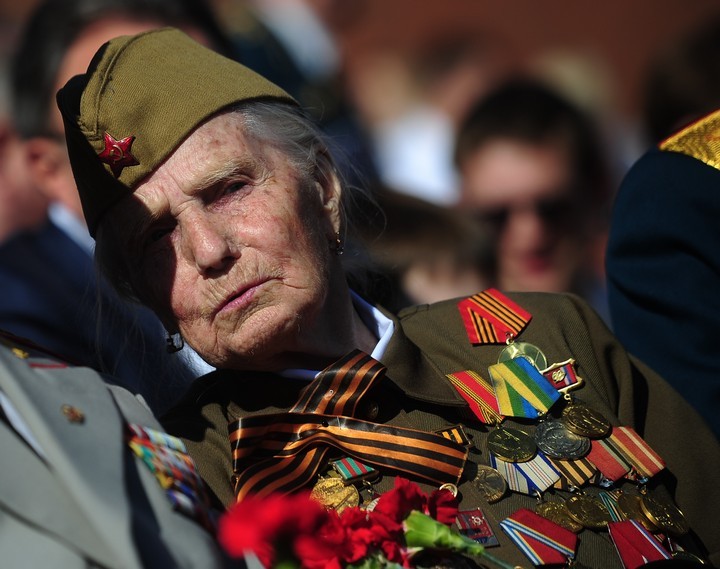